Near-Infrared Fluorescent Sutures
Design a prototype for NIRF suture that can be easily detected and segmented from a NIR camera
What Students Will Do: Use typical materials found in sutures (silk, polyester, etc) and add indocyanine (ICG) to create a NIRF suture.
Deliverables:
A material that is composition that is suitable for surgical procedure
NIRF suture threads that can imaged with current NIR cameras
NIRF sutures with needle attached
Size group: 3
Skills: material, biomedical, chemical, spinning
Mentors: Simon Leonard sleonard@jhu.edu
Near-Infrared Fluorescent Sutures
Current state
Existing sutures are coated with a mix of ICG, acetone and 
Works well, very bright, but labor intensive
Aim is to create a suture thread specifically designed for this purpose
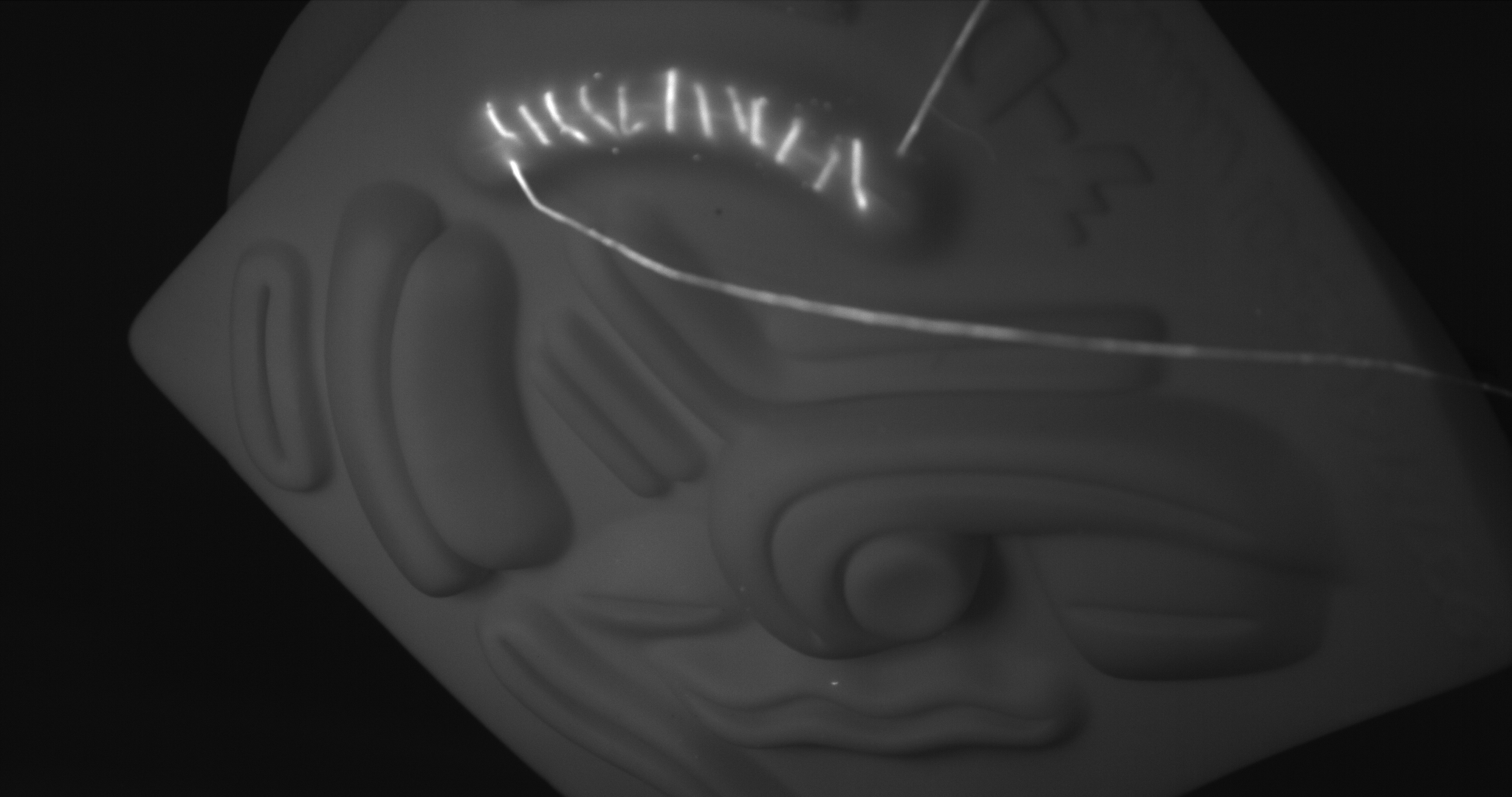 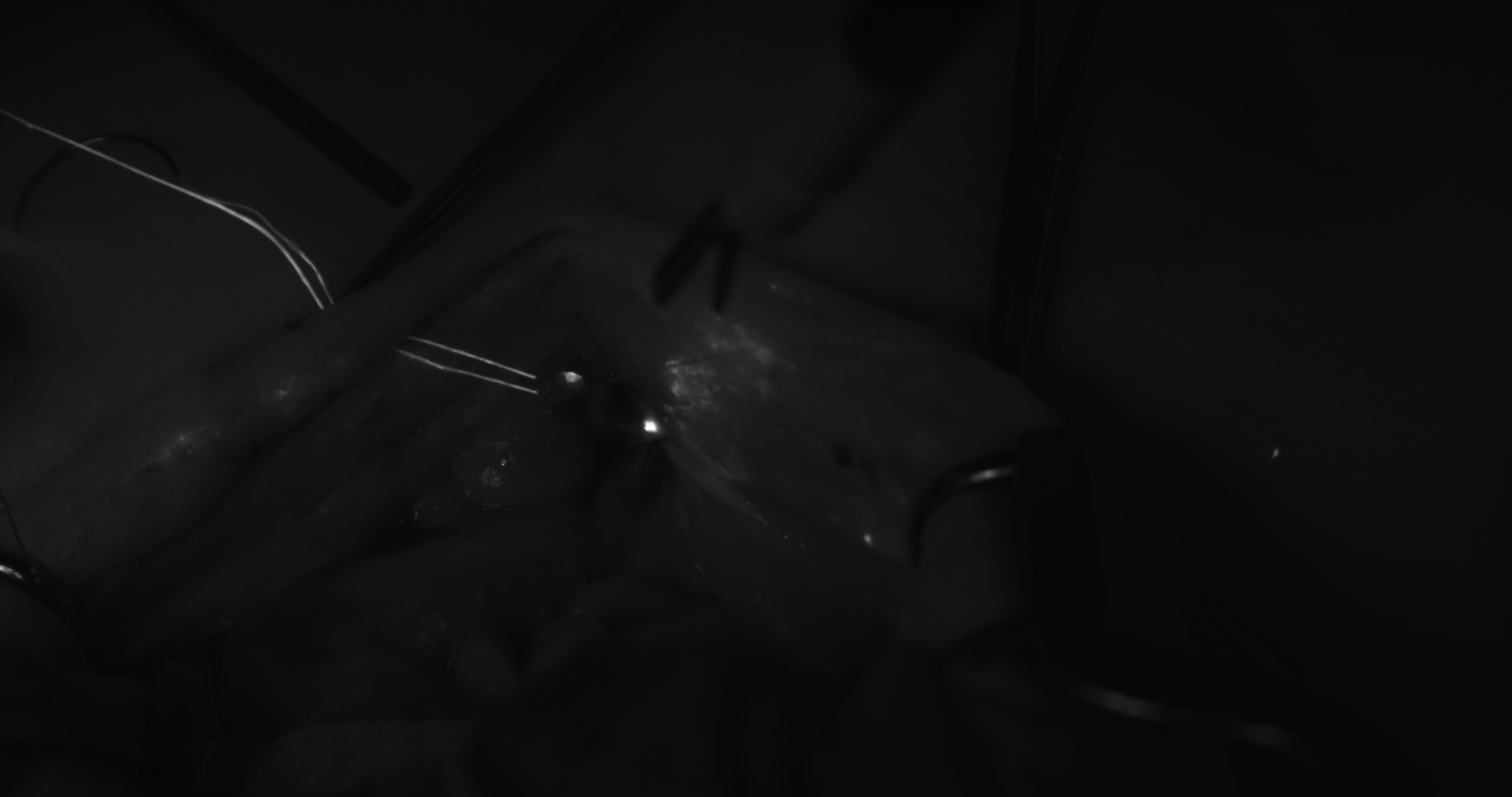 NIRF suture
during pig hysterectomy
NIRF suture
on suturing pad
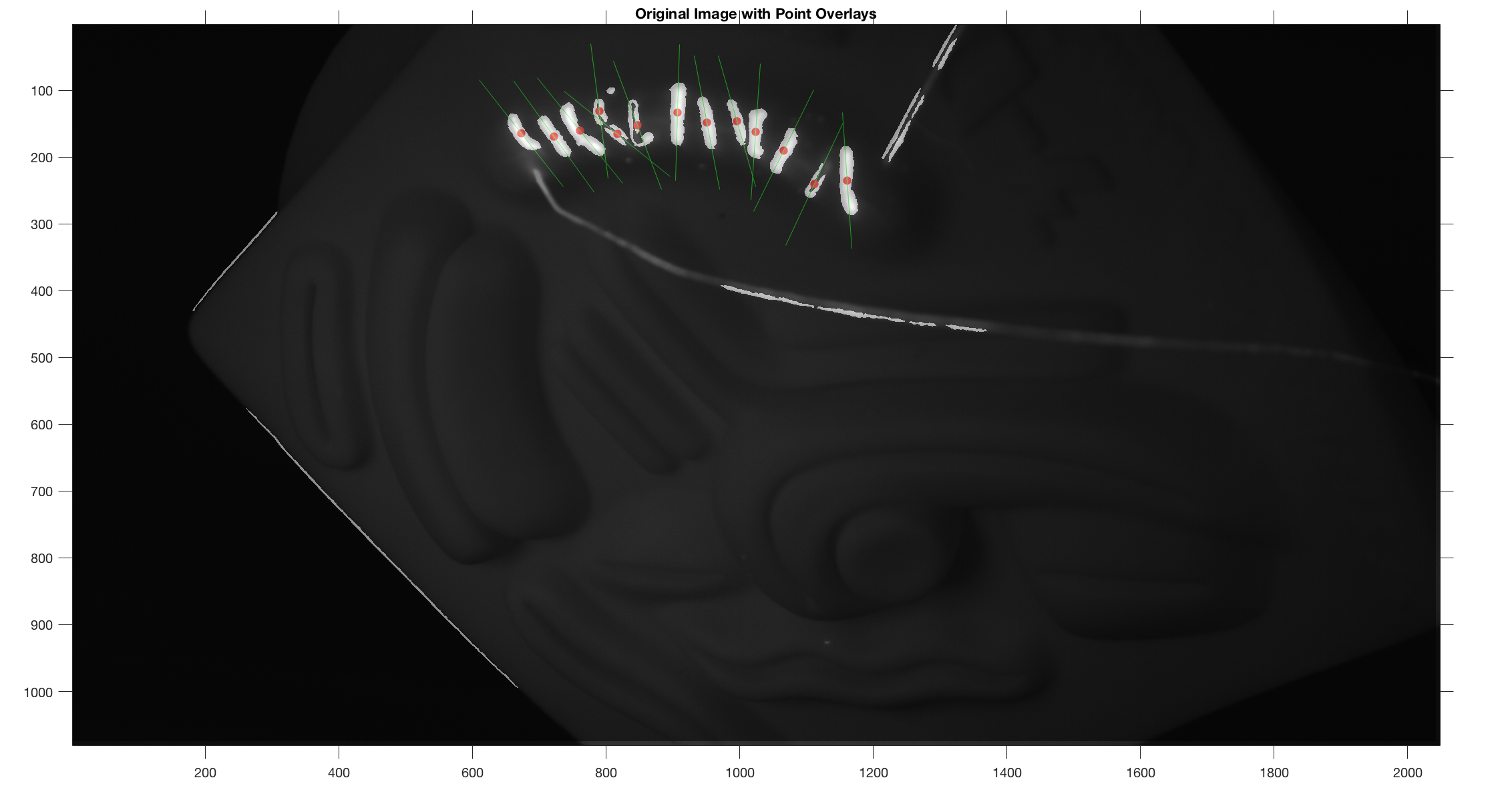 Segmented NIRF suture